Identifying Leaves 1-20
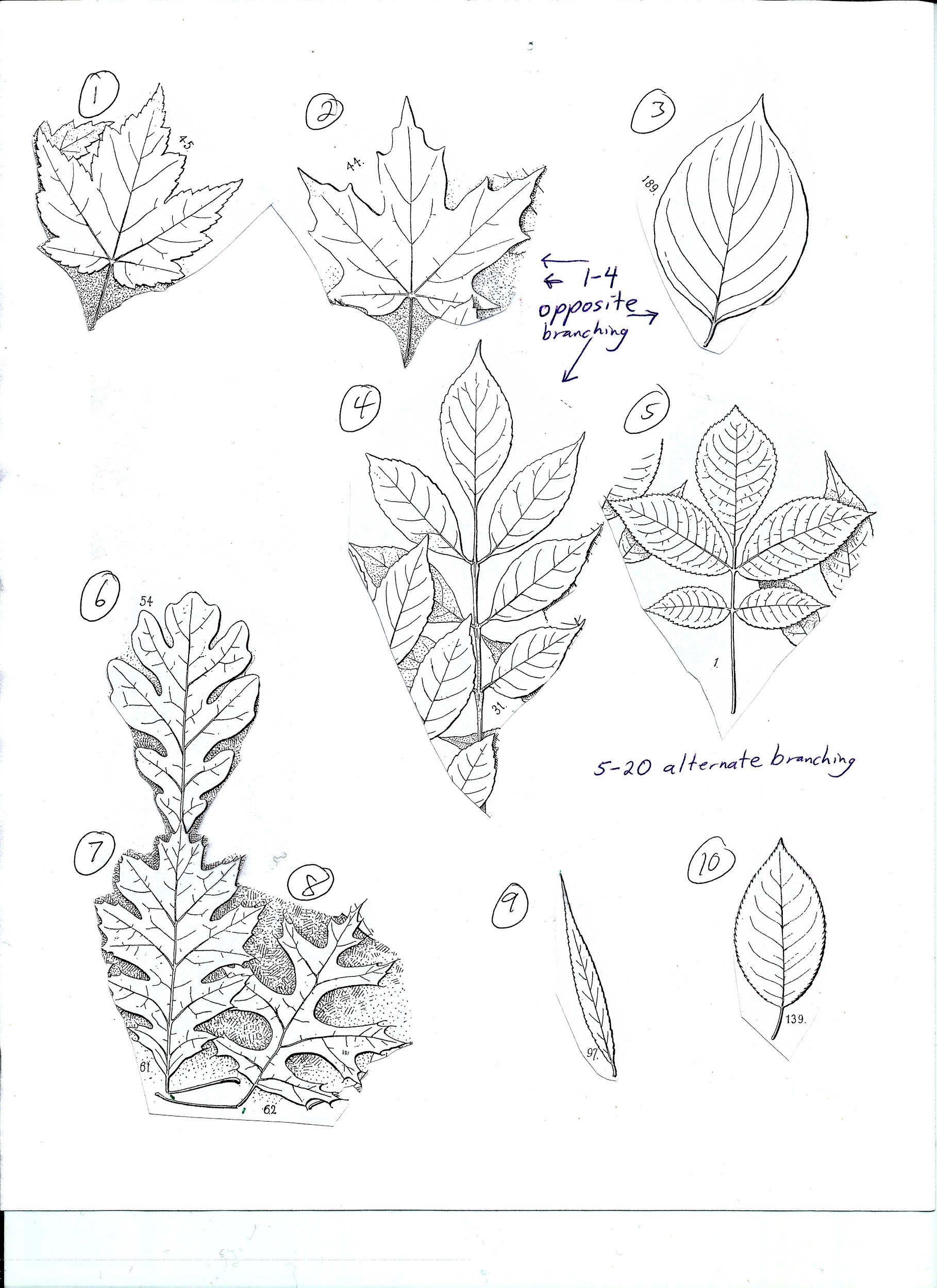 Leaves 1-10
1-4 have opposite branching

5-10 have alternate branching
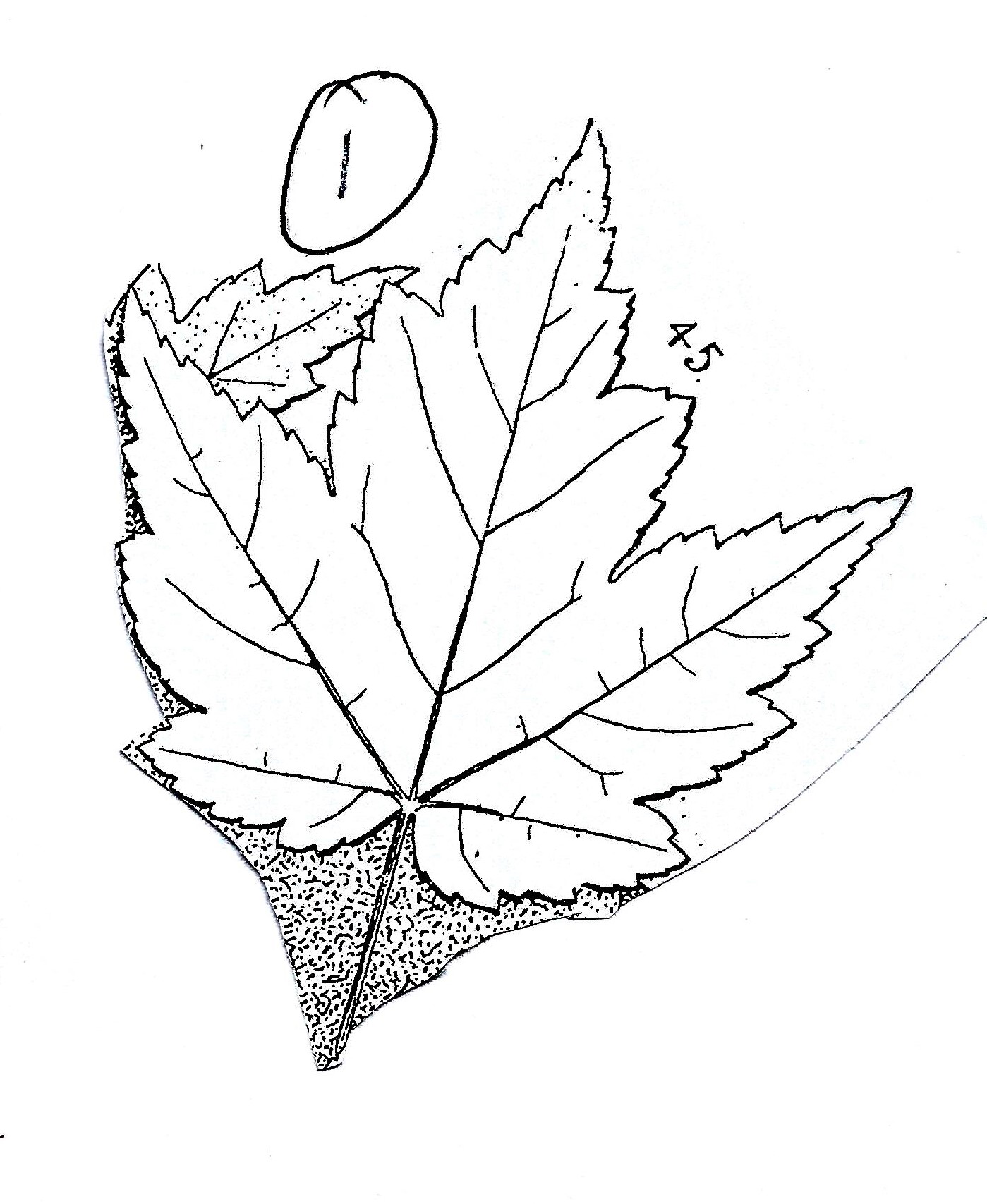 Leaf 1
Opposite branching
Notice the features
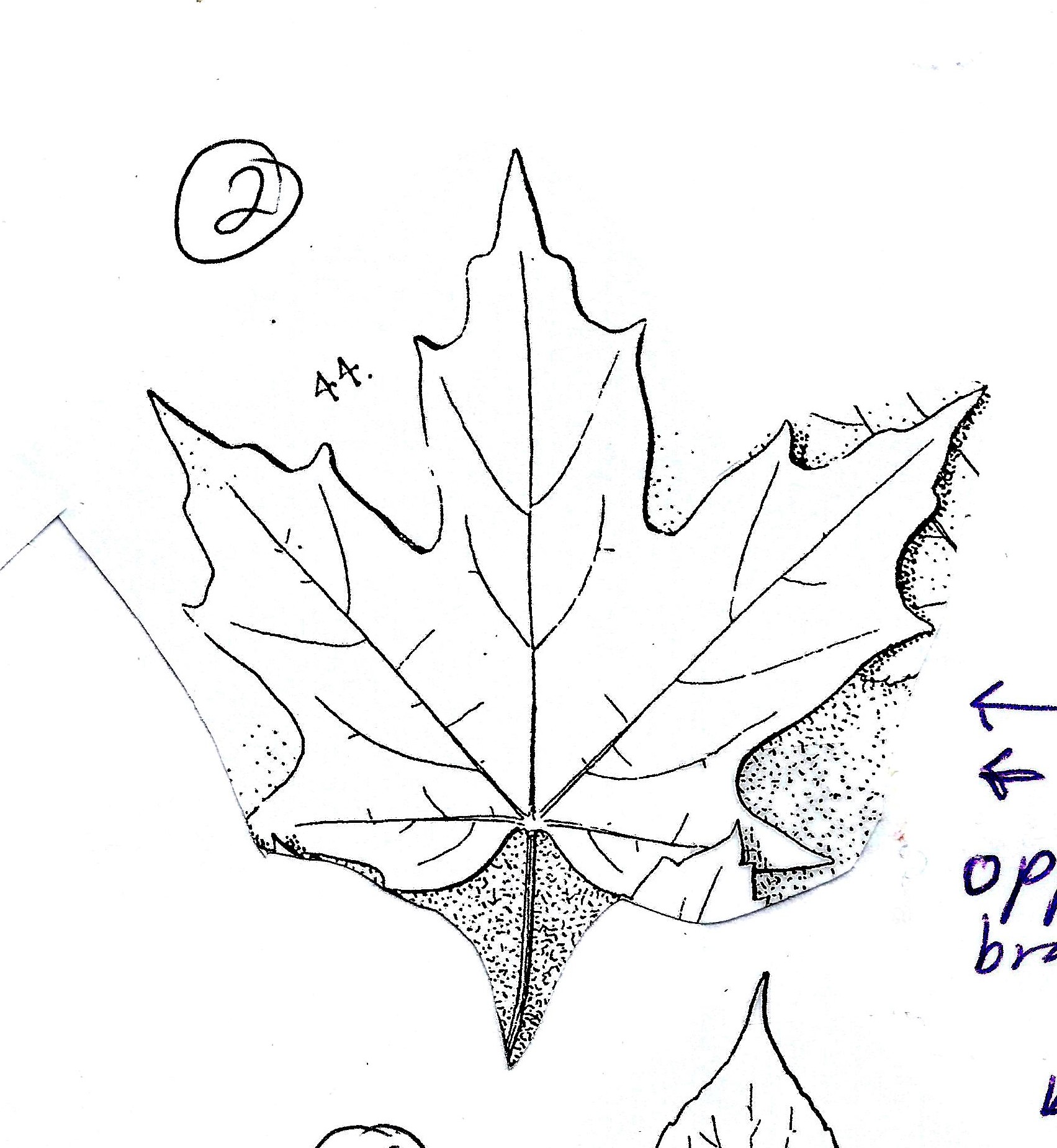 Leaf 2, 
Opposite branching
Leaf 1
Simple
Lobed
Sinuses are V-shaped
Leaf 3,
Opposite branching
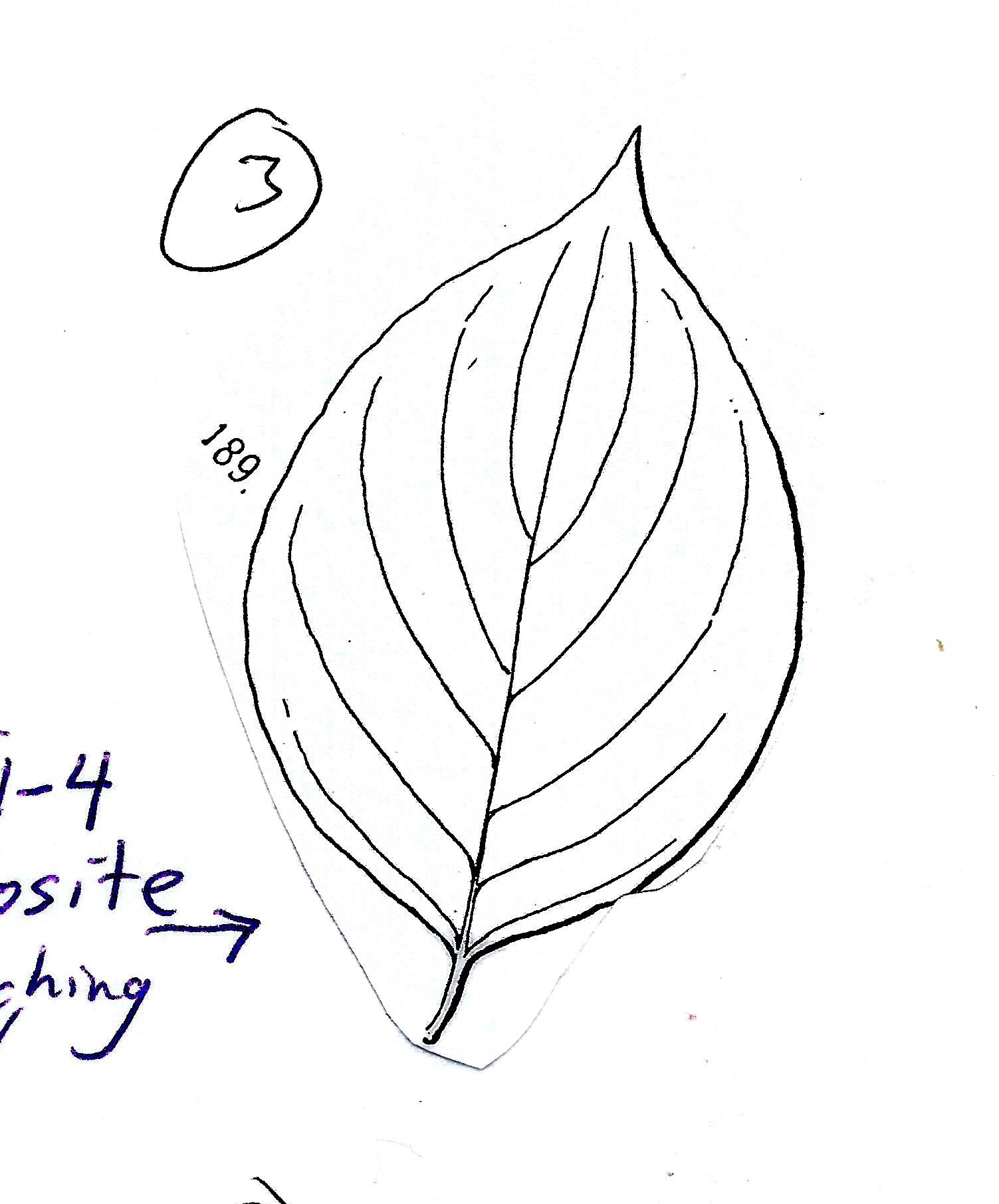 Leaf 2
Simple
Lobed
Sinuses are U-shaped
Leaf 4,
Opposite branching
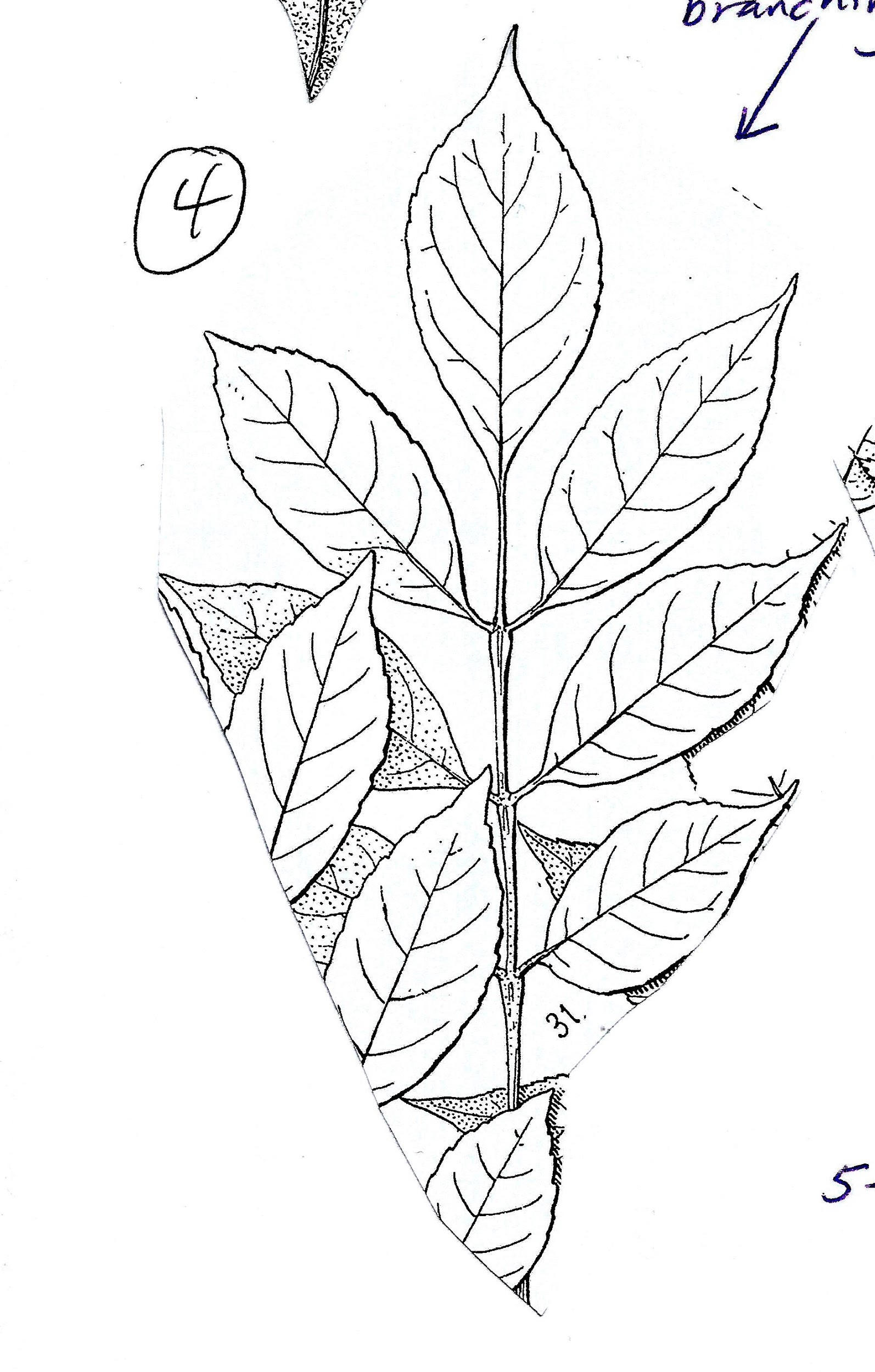 Leaf 3
Simple
Entire 
Parallel veins
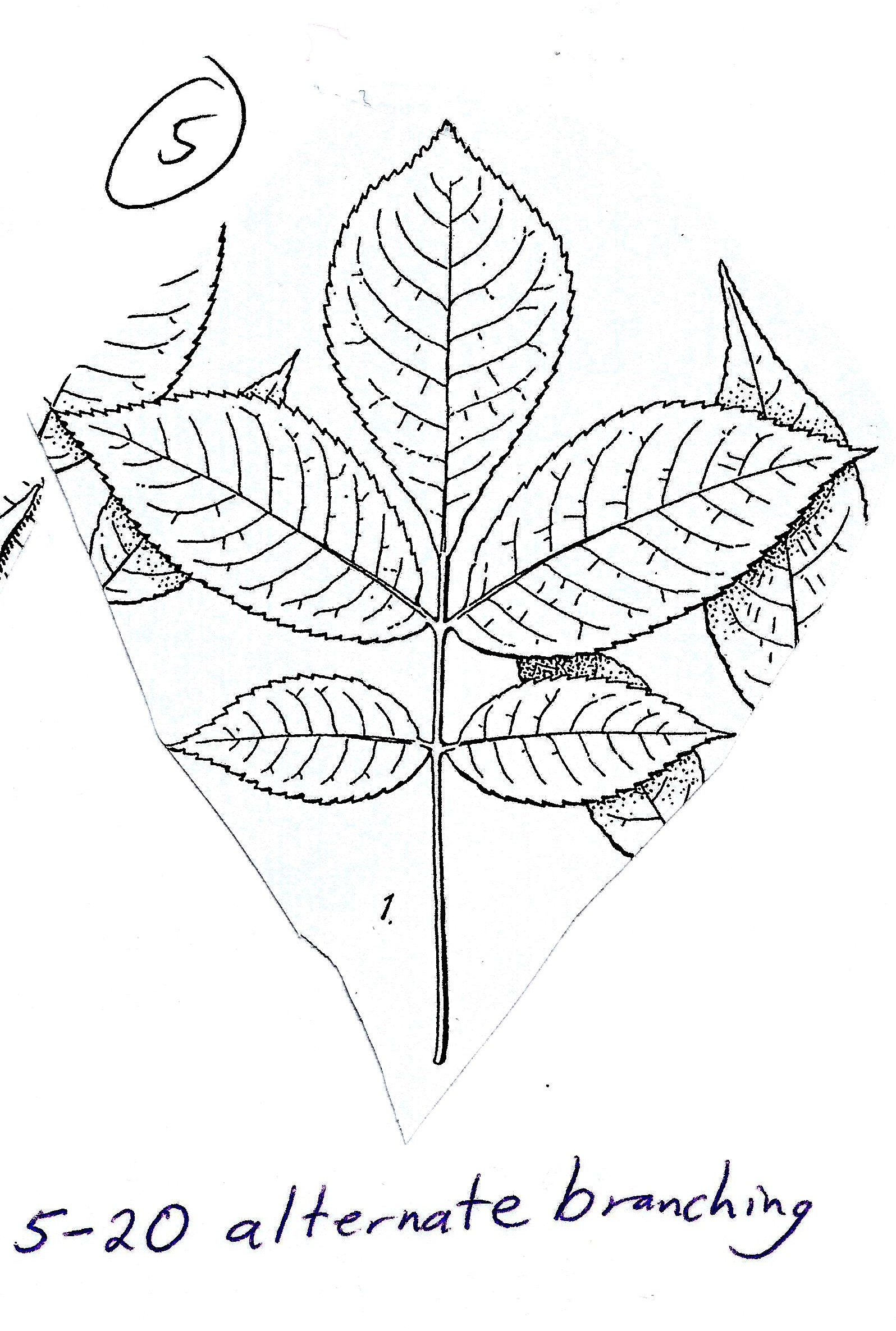 Leaf 5,
Alternate branching
Leaf 4
Opposite branching
Compound
Even-sized leaflets
Leaf 6,
Alternate branching
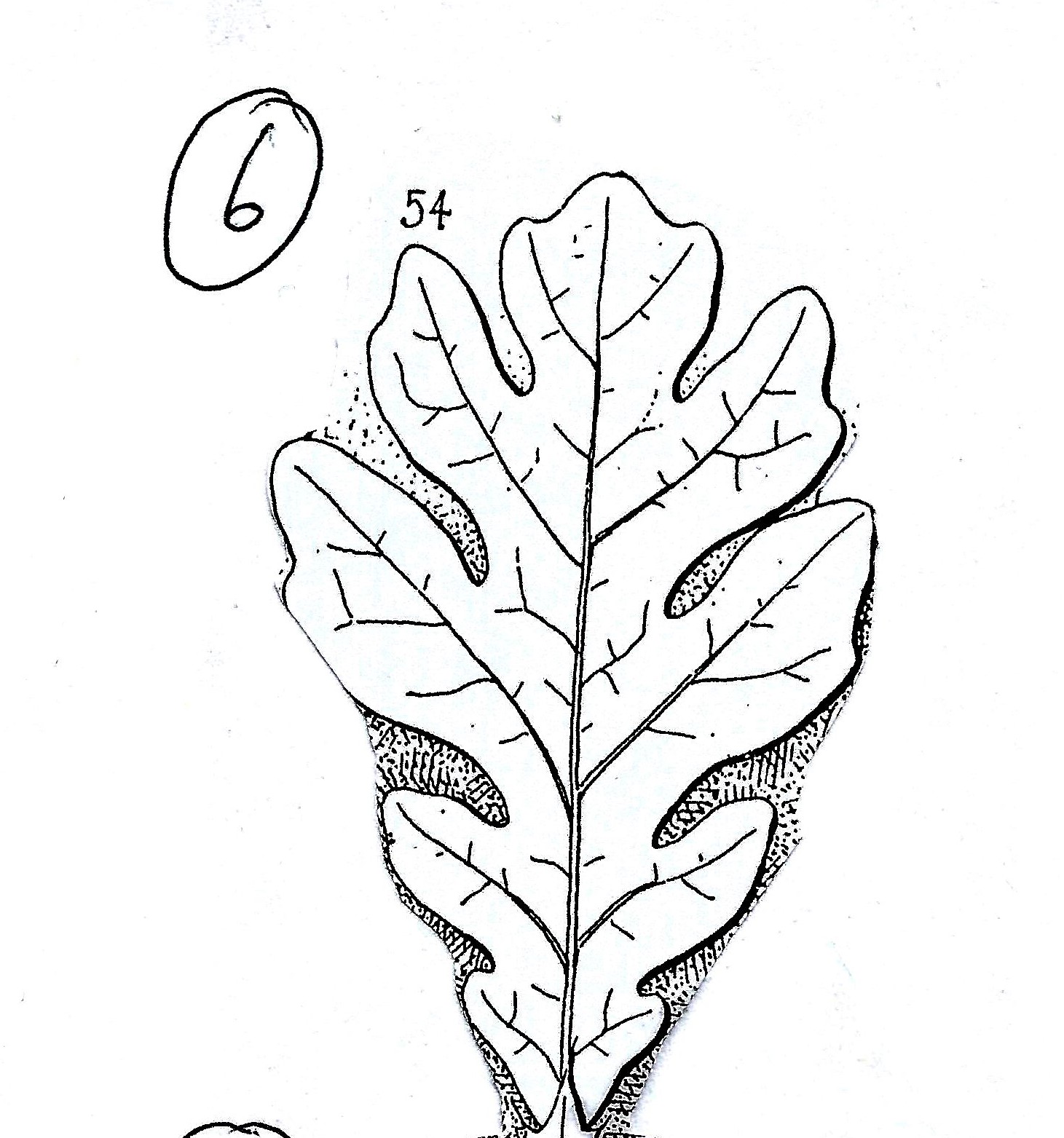 Leaf 5
Alternate branching
Compound
Leaflets are pointed
Leaflets are larger towards the tip
Leaf 7,
Alternate branching
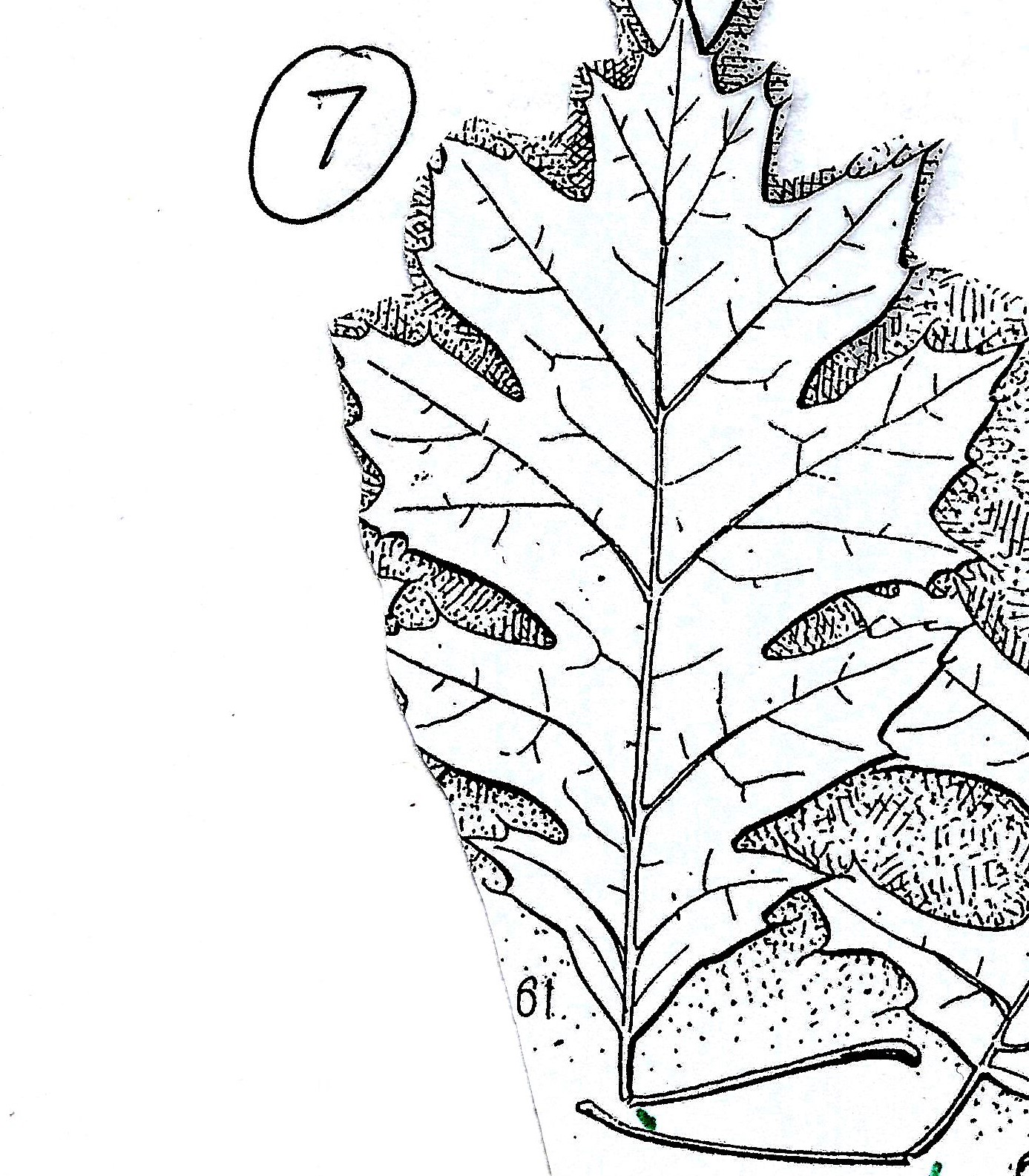 Leaf 6
Simple
Lobed
Lobes are rounded
Leaf 8,
Alternate branching
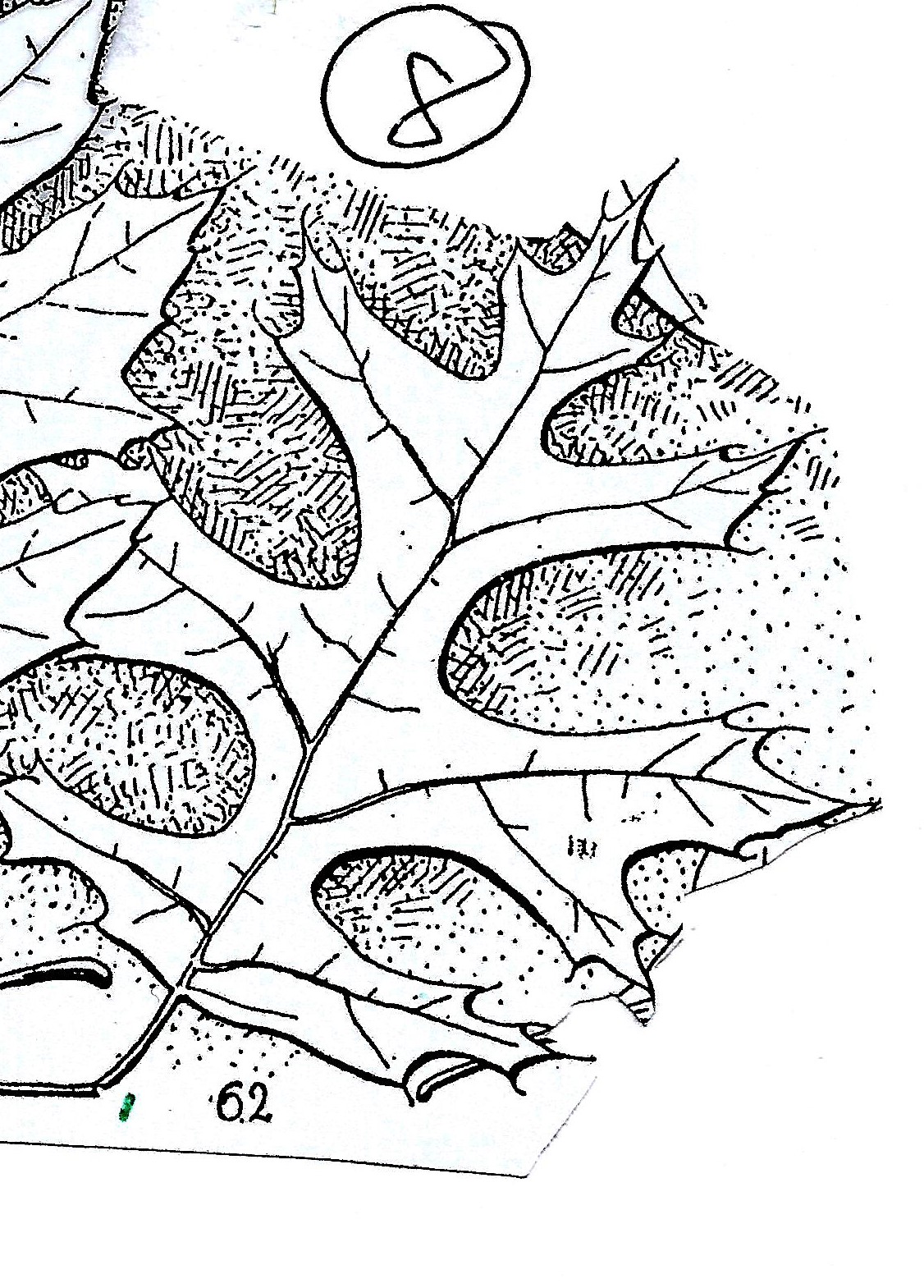 Leaf 7
Simple
Lobed
Lobes are pointed with bristles
Sinuses are shallow
Leaf 9,
Alternate branching
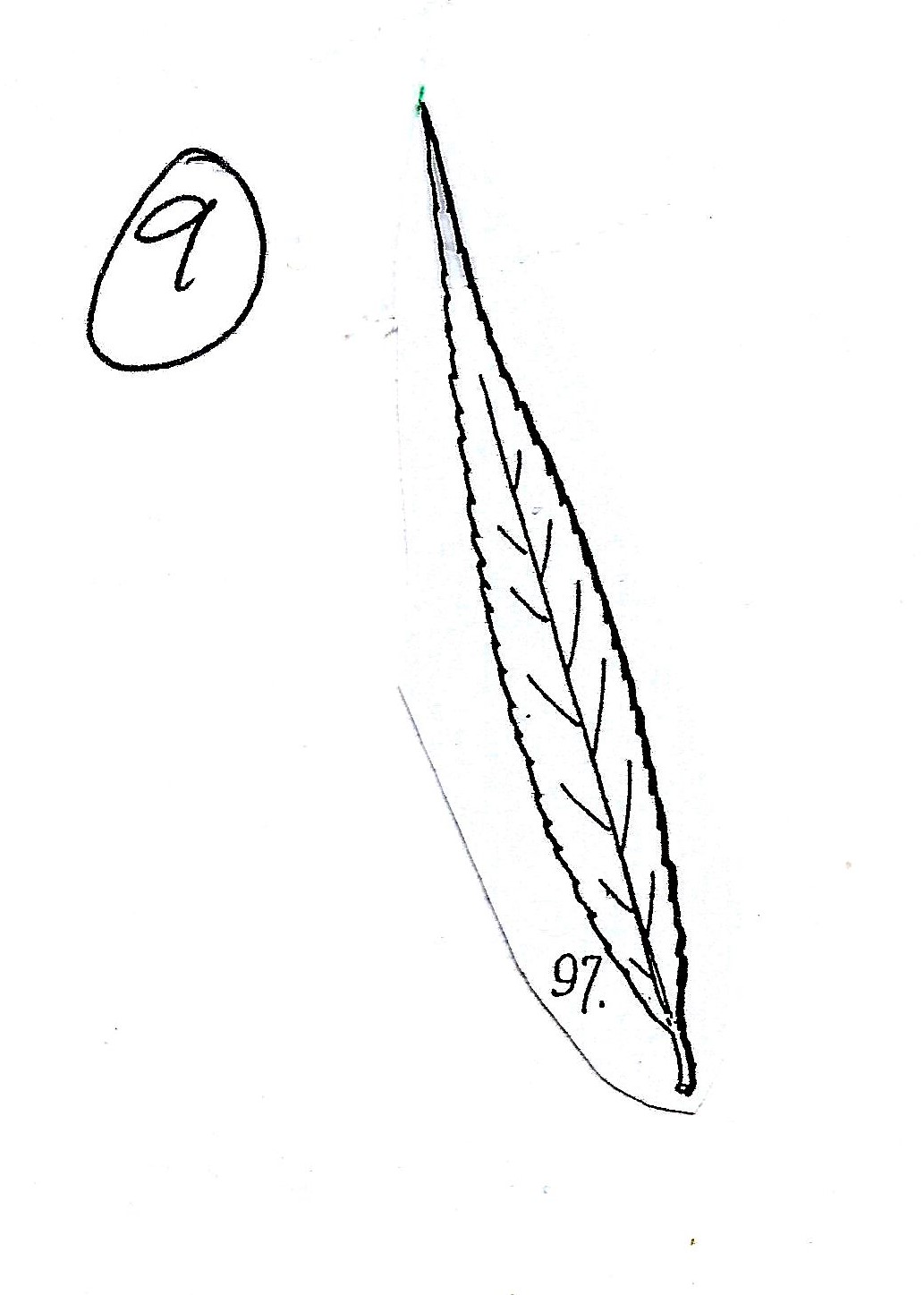 Leaf 8
Simple
Lobed
Lobes are pointed with bristles
Sinuses are deep
Leaf 10,
Alternate branching
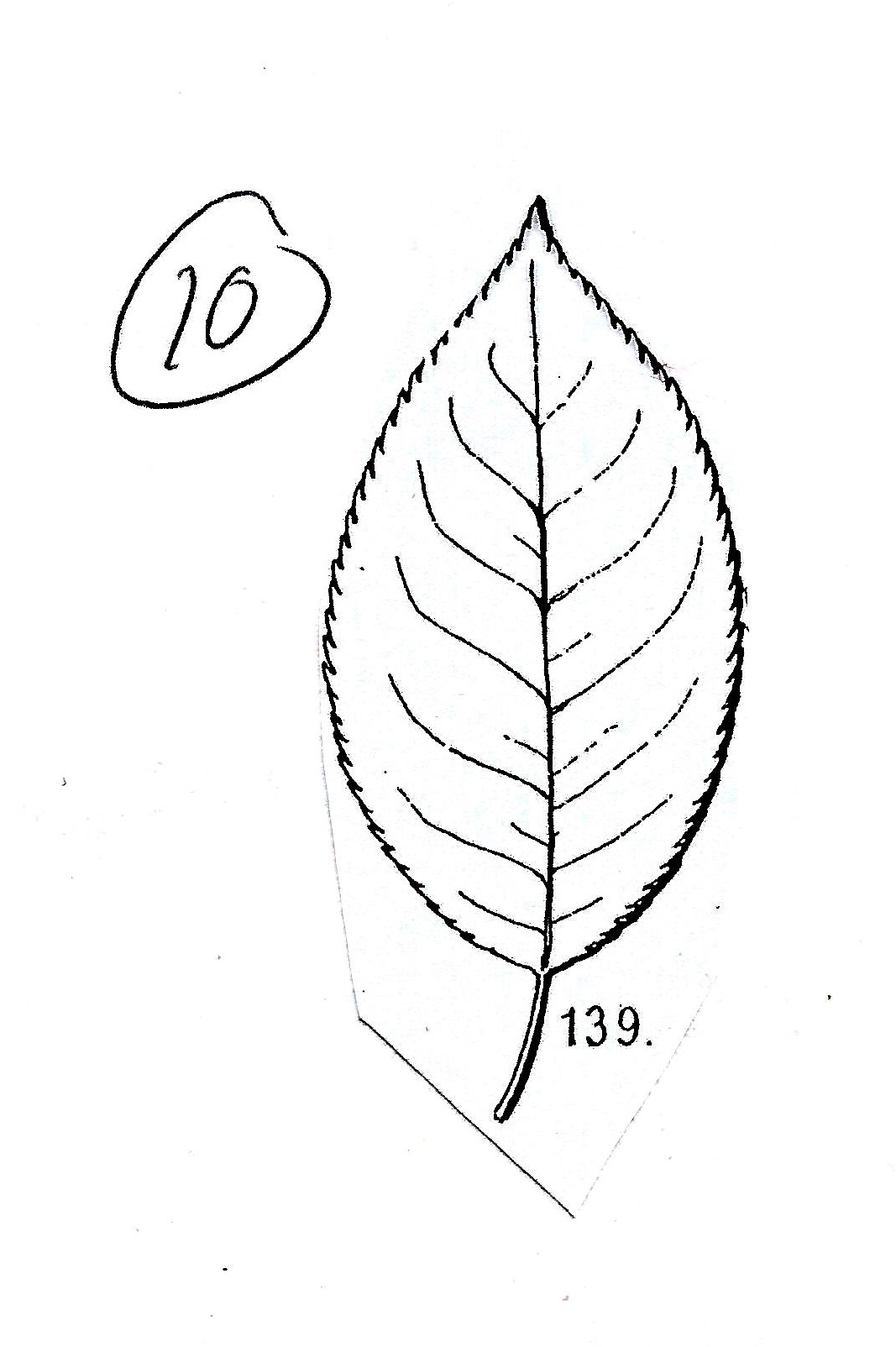 Leaf 9
Simple
Entire
Leaf is “oval” (not really!)
Symmetrical across the petiole
Has weak veins and teeth
Has a rounded petiole (spins)
Long, thin, with tiny teeth
That last one? ...
Leaf 10
Simple
Entire
Leaf is “oval”
Symmetrical across the petiole
Has weak veins 
Tiny teeth
Has a rounded petiole (spins)
Has a short petiole
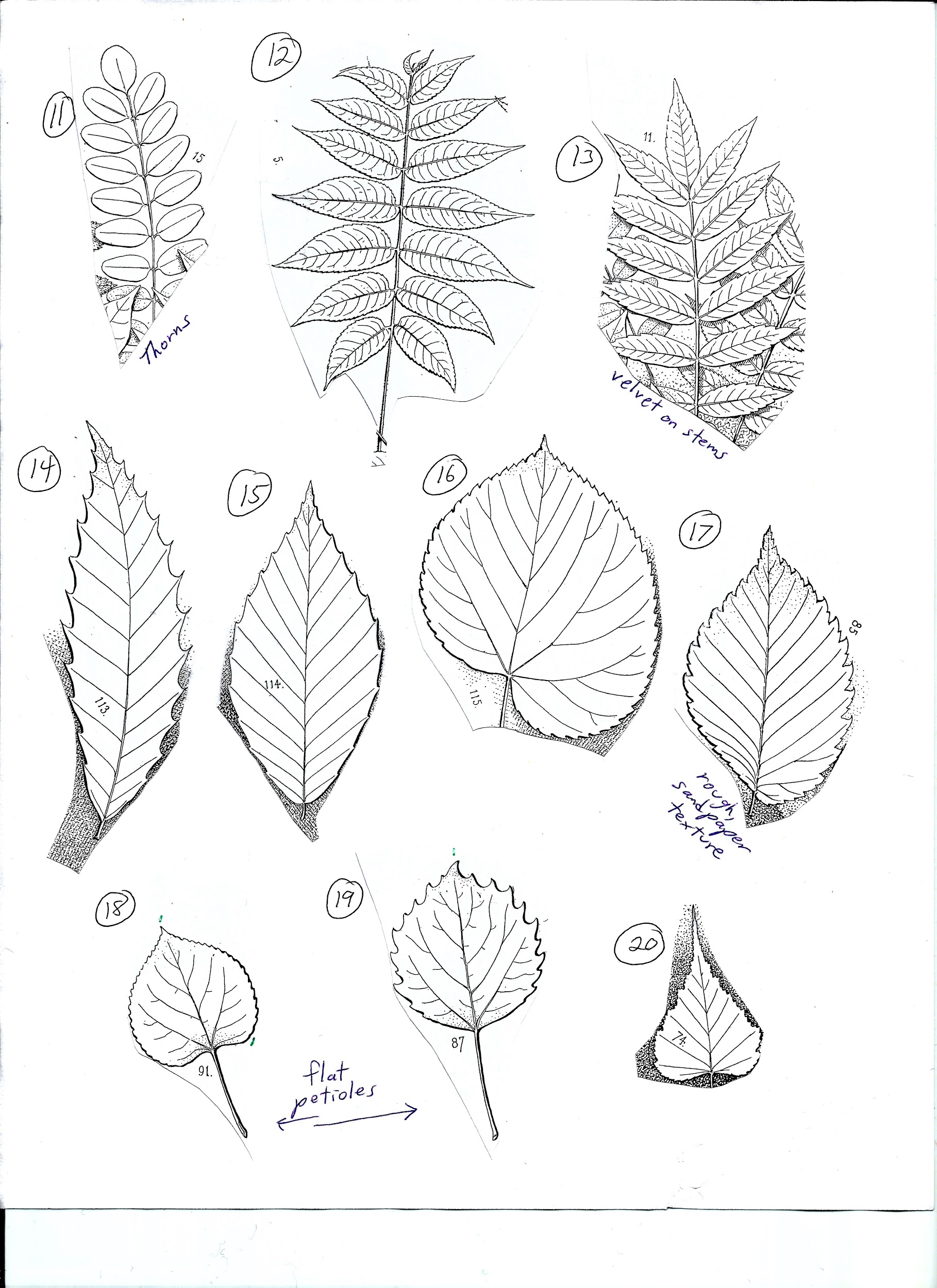 Leaves 11-20
11-20  have alternate branching
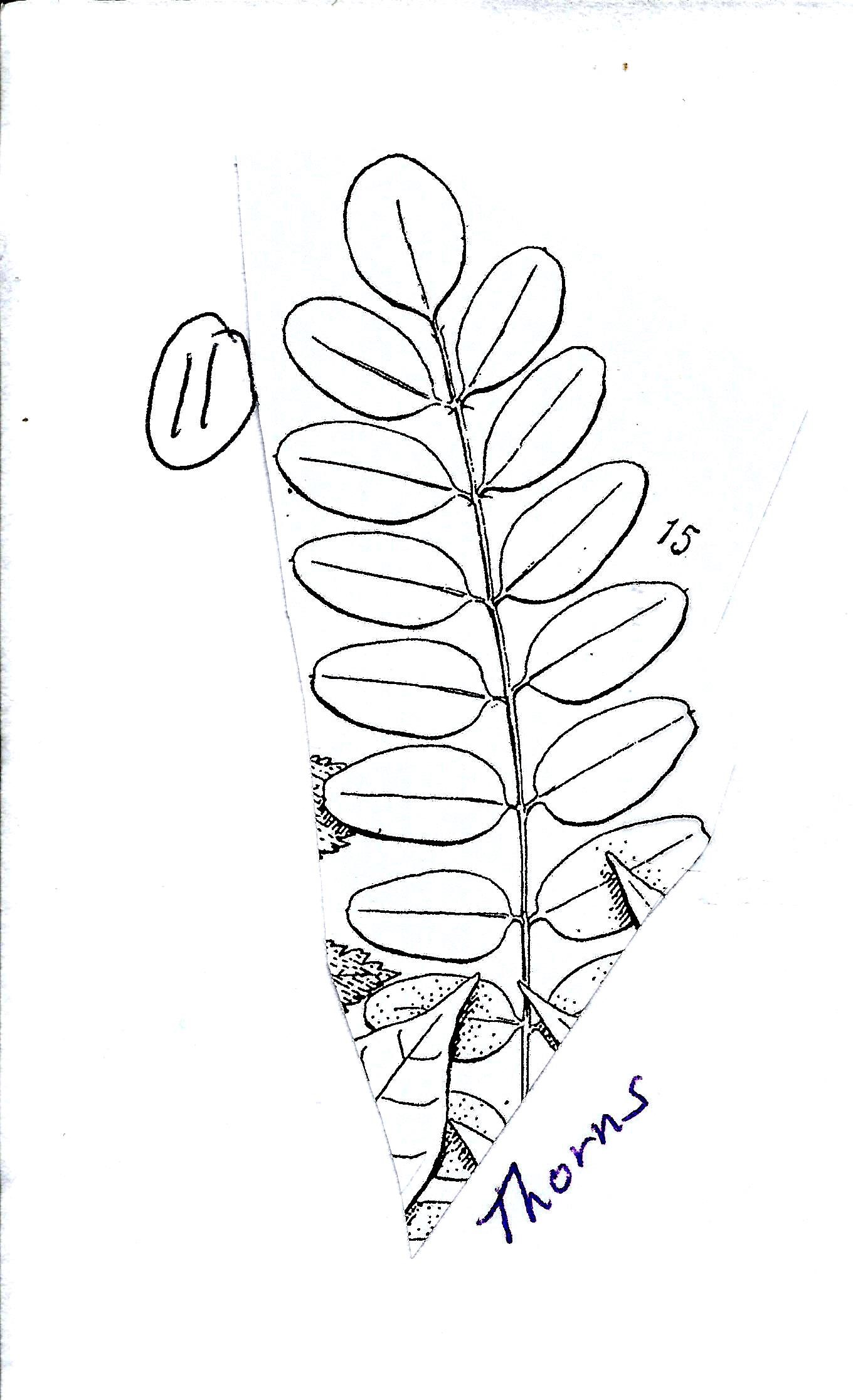 Leaf 11,
Alternate branching
Notice the features
Leaf 12,
Alternate branching
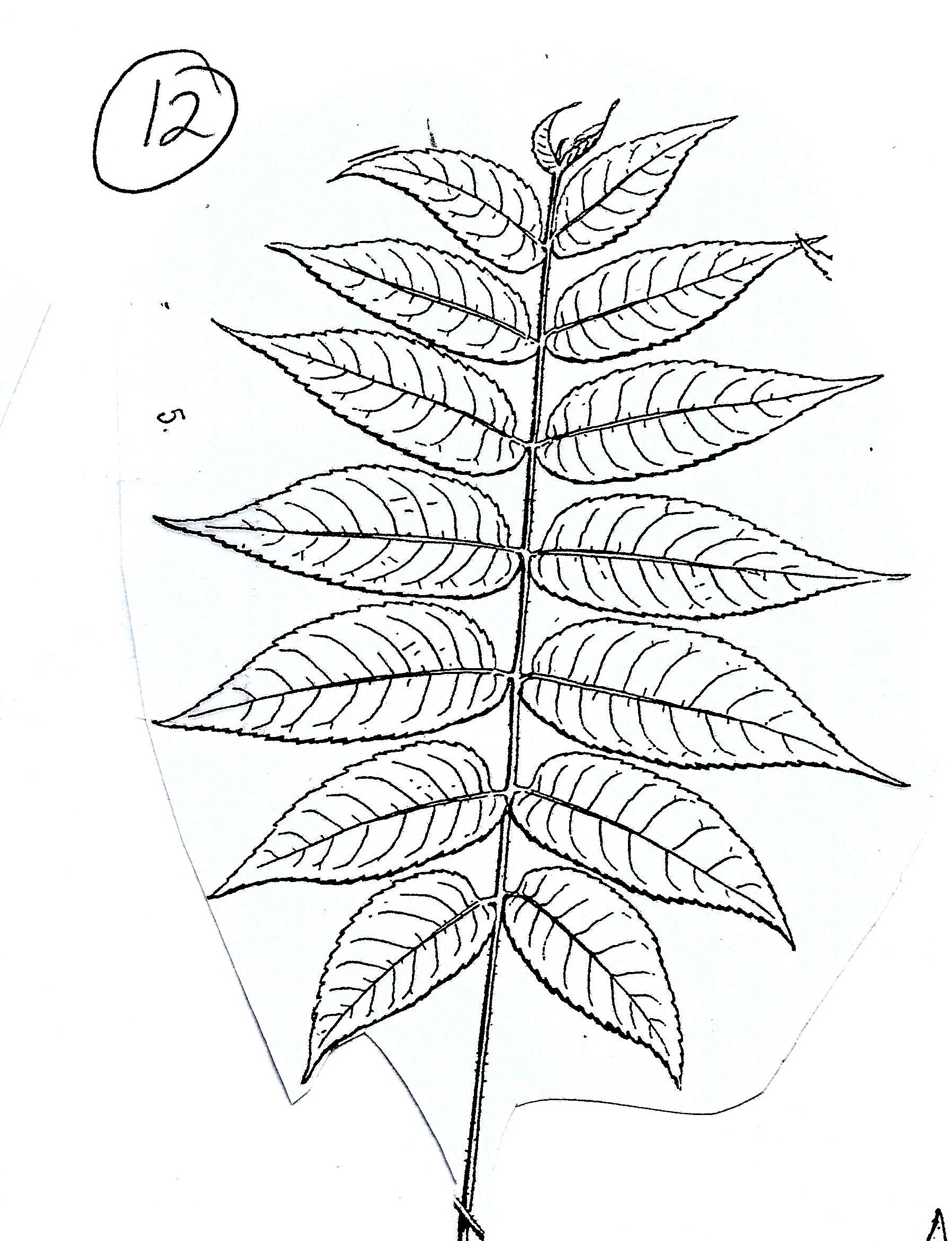 Leaf 11
Compound
There are many evenly-sized leaflets that are small and oval
Watch out for the thorns!
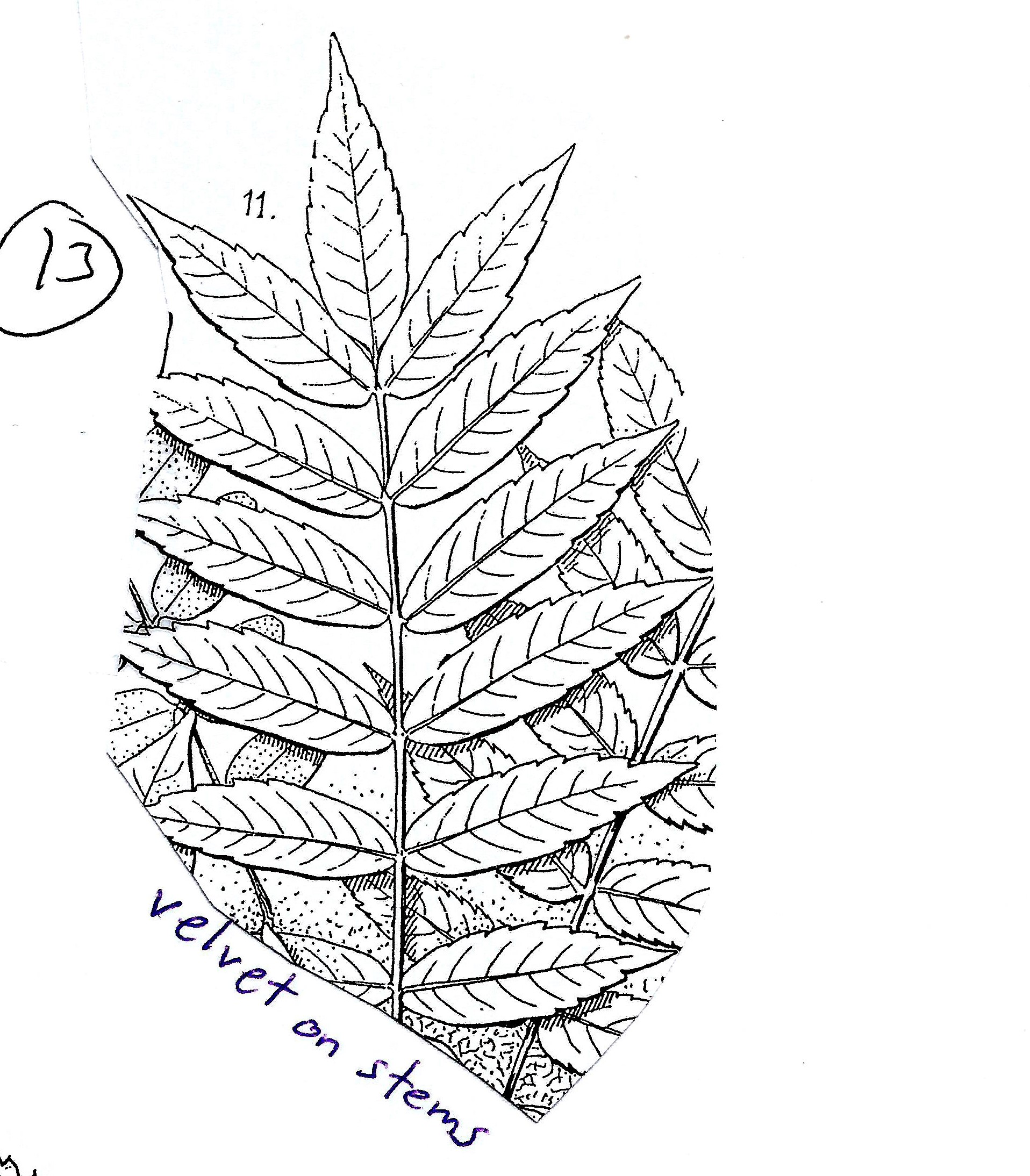 Leaf 13,
Alternate branching
Leaf 12
Compound
Leaflets are pointed
Leaflets are different sizes
Leaflets are “oval”
The tree makes a large, tasty nut
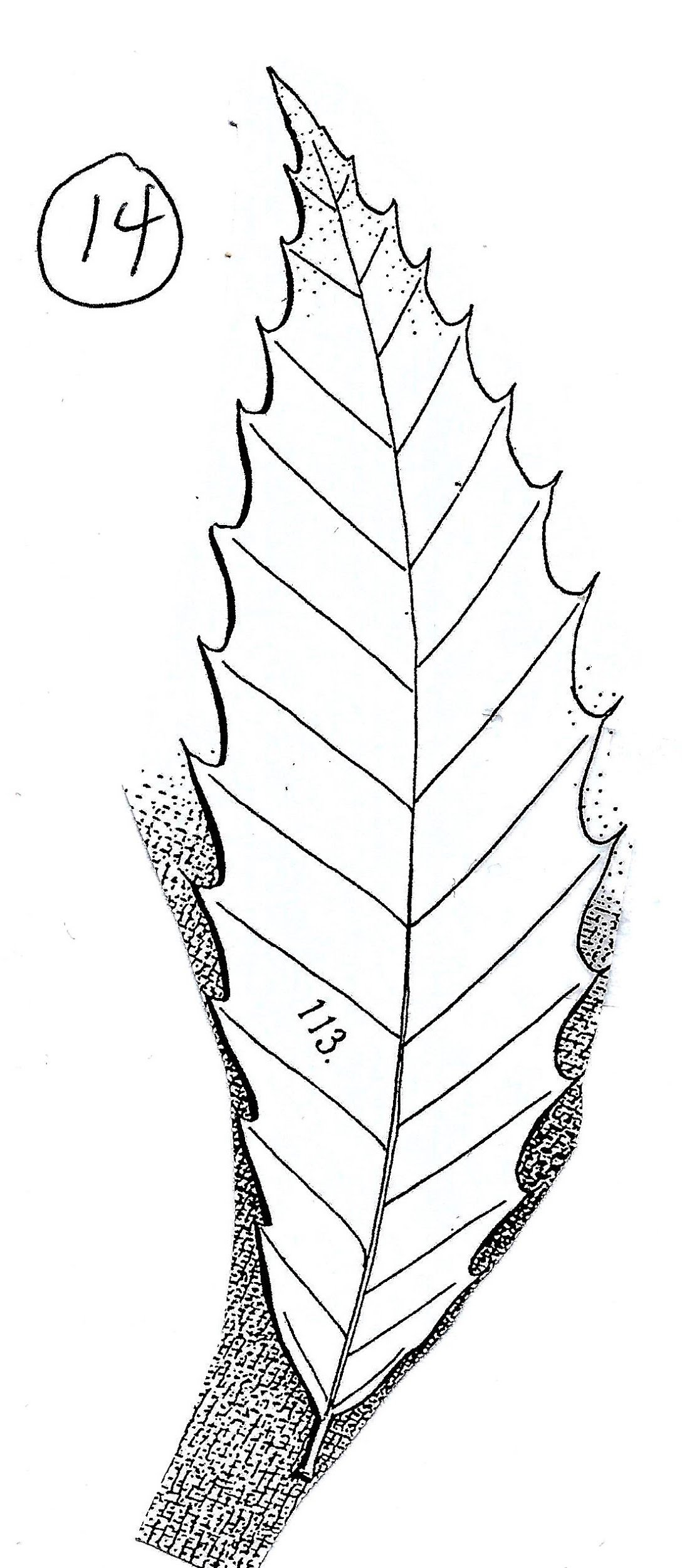 Leaf 14,
Alternate branching
Leaf 13
Compound
Leaflets are pointed
Leaflets are equally-sized and linear (long)
There’s velvet on the stem
Red berries = not poisonous
Leaf 15,
Alternate branching
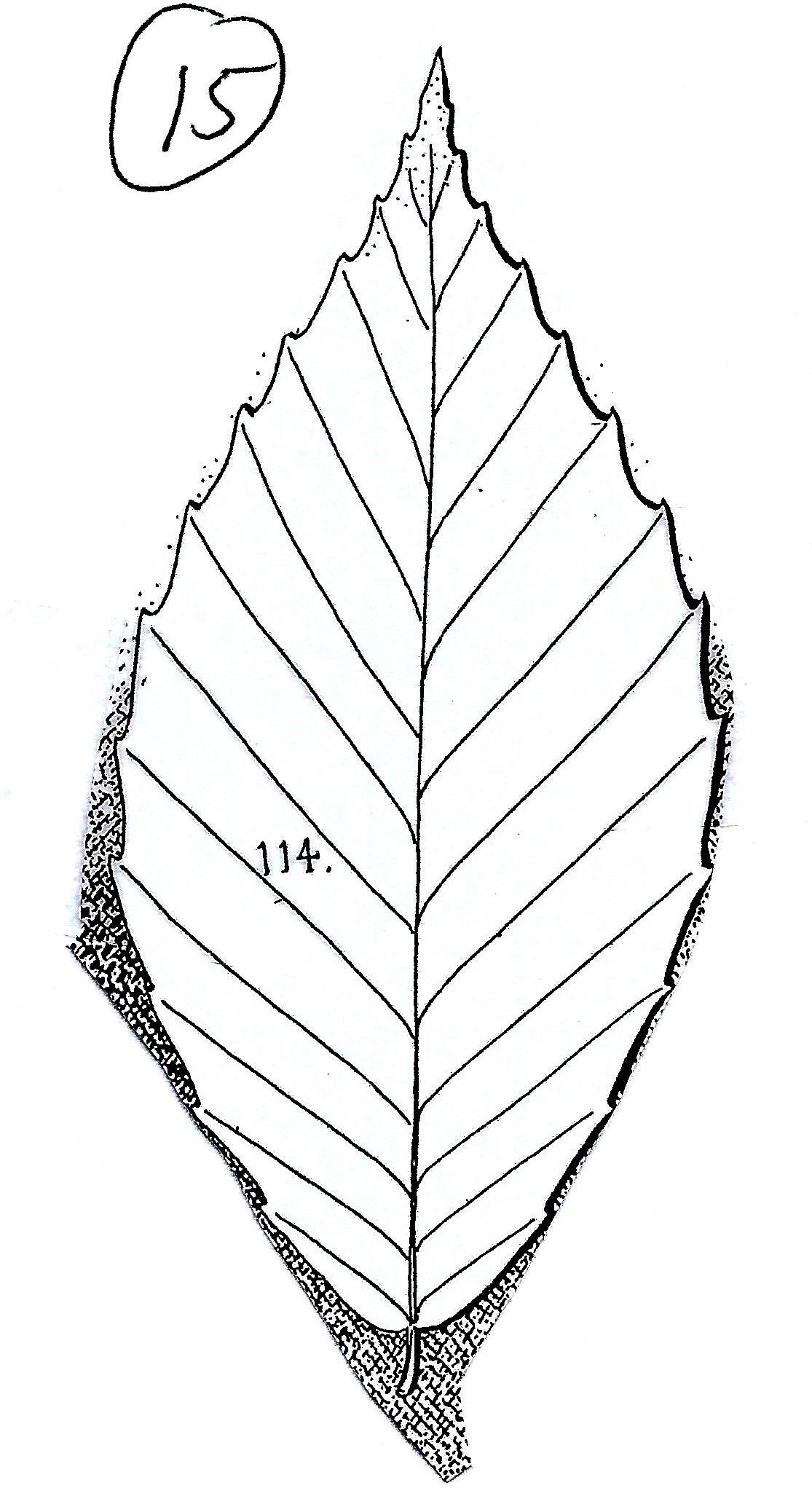 Leaf 14
Simple
Entire
Leaf is linear (long)
Has strong veins and teeth
Each tooth ends in a bristle
Leaf 16,
Alternate branching
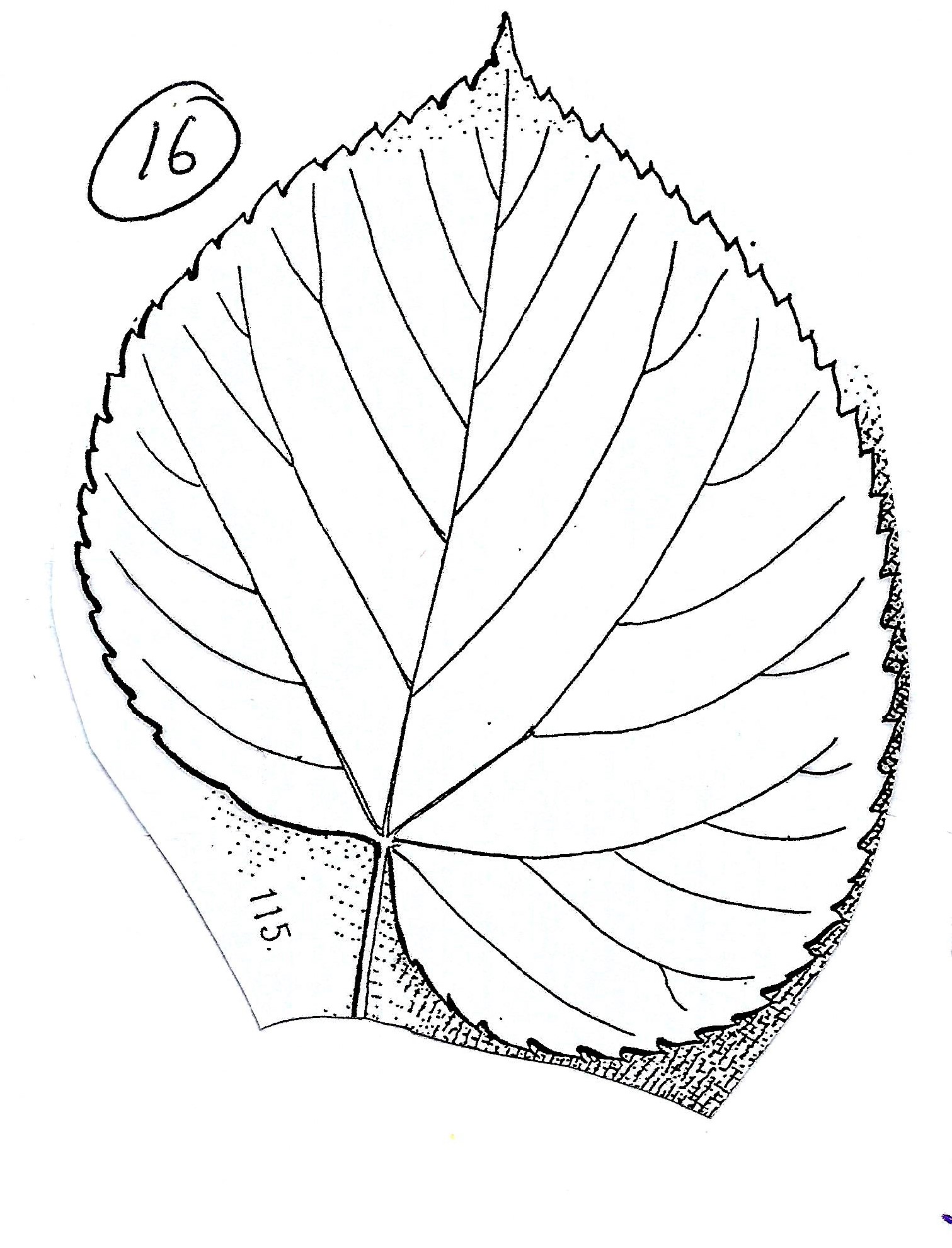 Leaf 15
Simple
Entire
Leaf is oval
Symmetrical across the petiole
Has strong veins and teeth
Has a short petiole (spins)
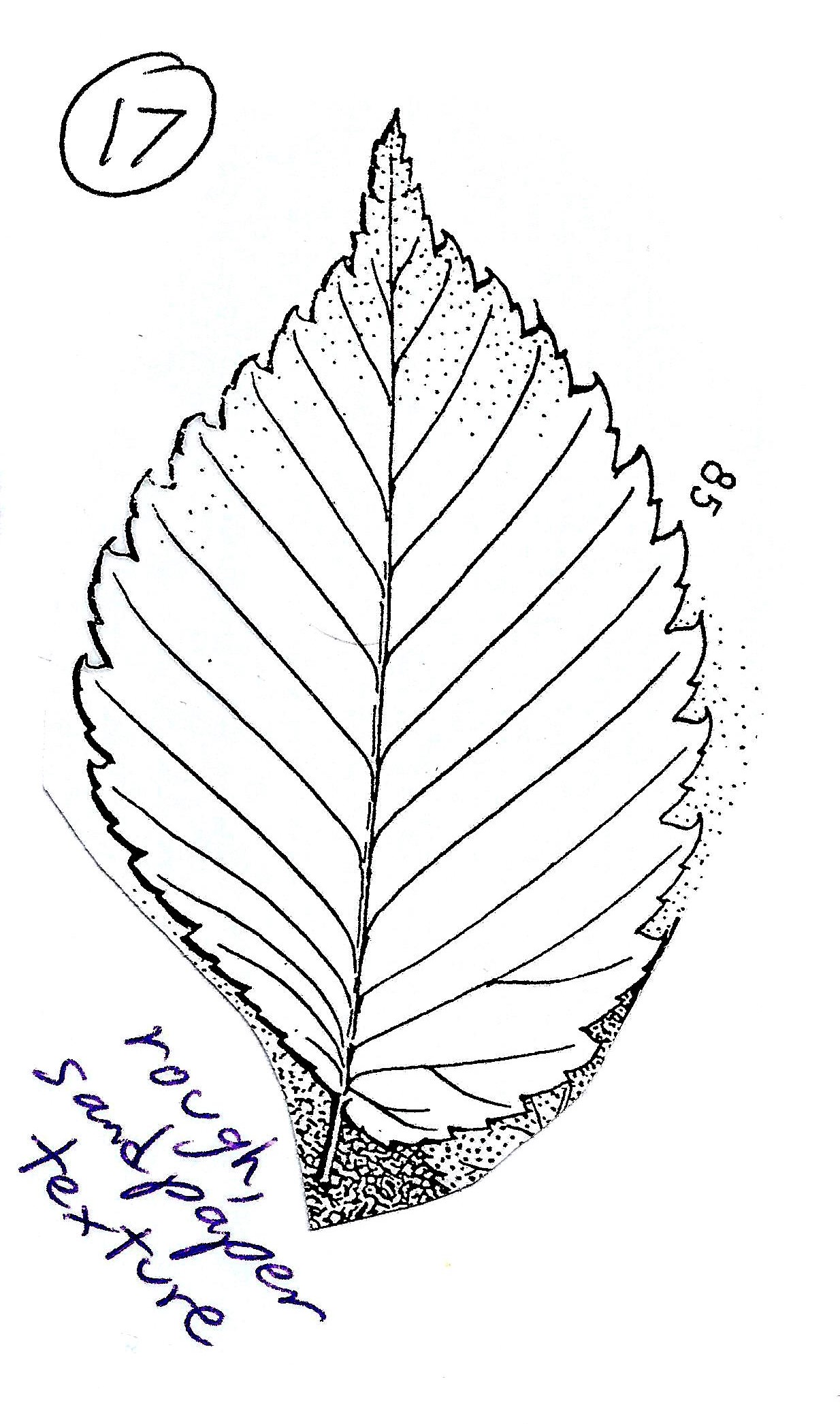 Leaf 17,
Alternate branching
Leaf 16
Simple
Entire
Leaf is “oval” (not really!)
Asymmetrical/diagonal across the petiole
Has weak veins
Small teeth
Leaf 18,
Alternate branching
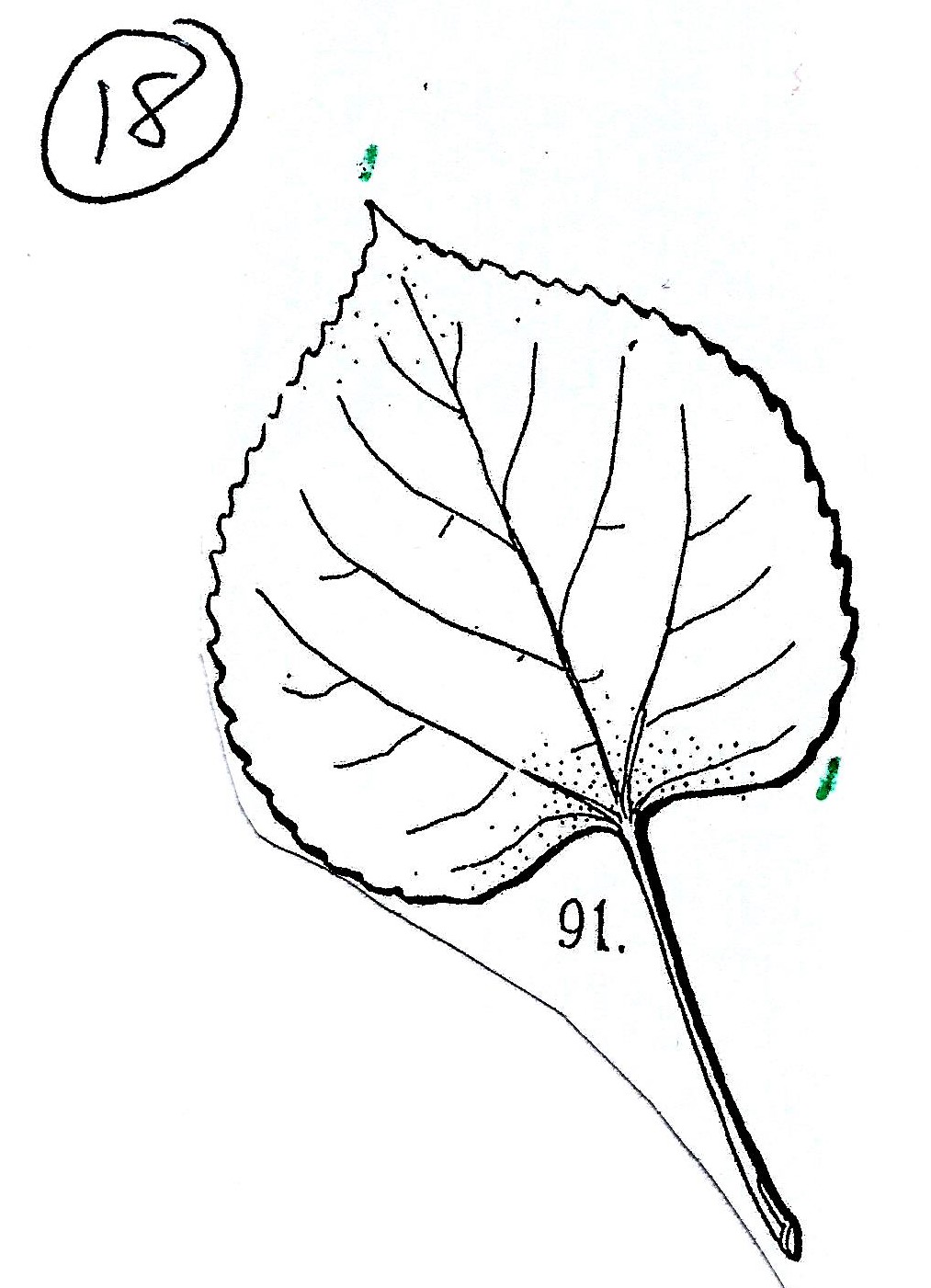 Leaf 17
Simple
Entire
Leaf is oval
Asymmetrical across the petiole
Strong veins
Double toothed
Sandpaper texture
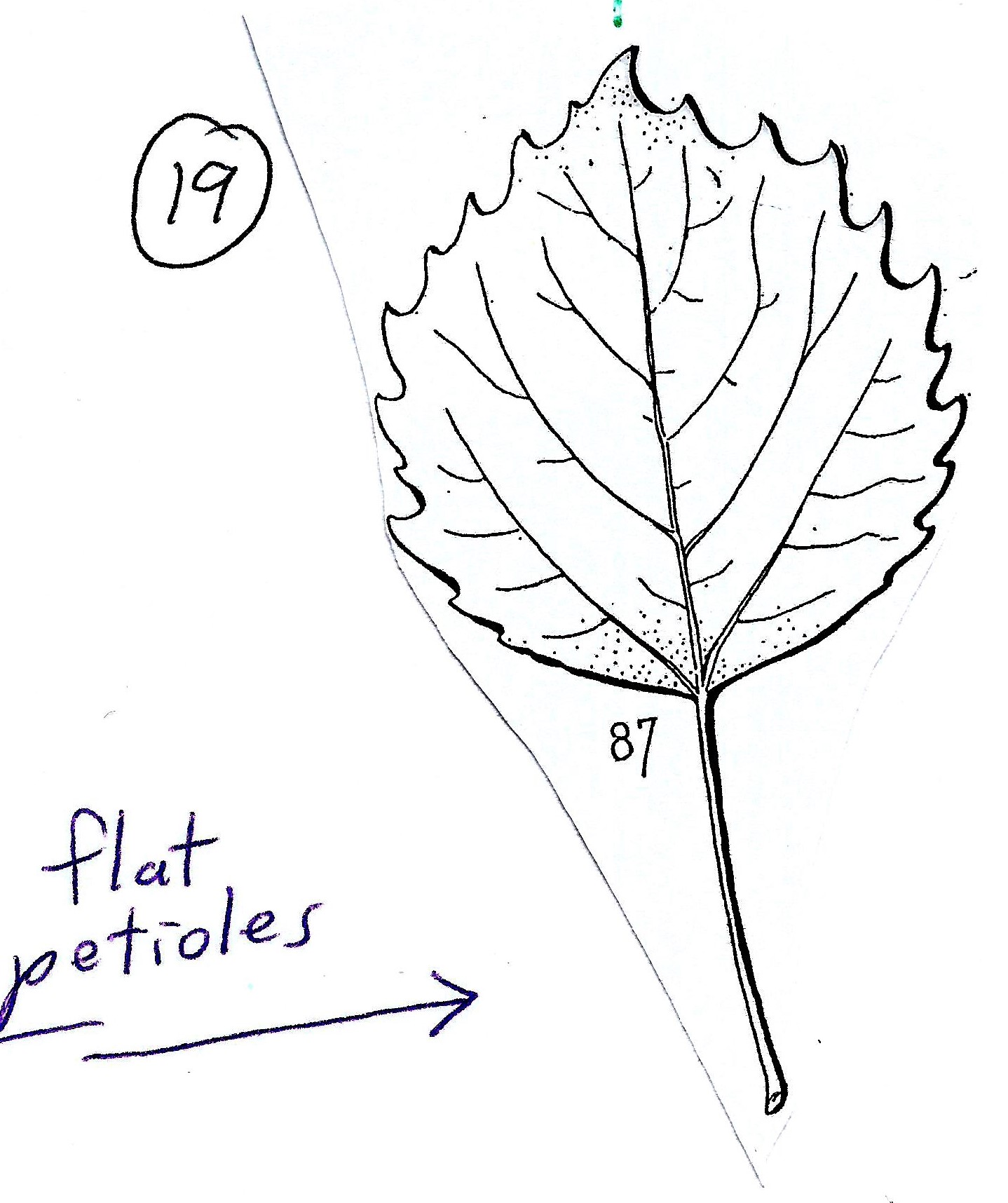 Leaf 19,
Alternate branching
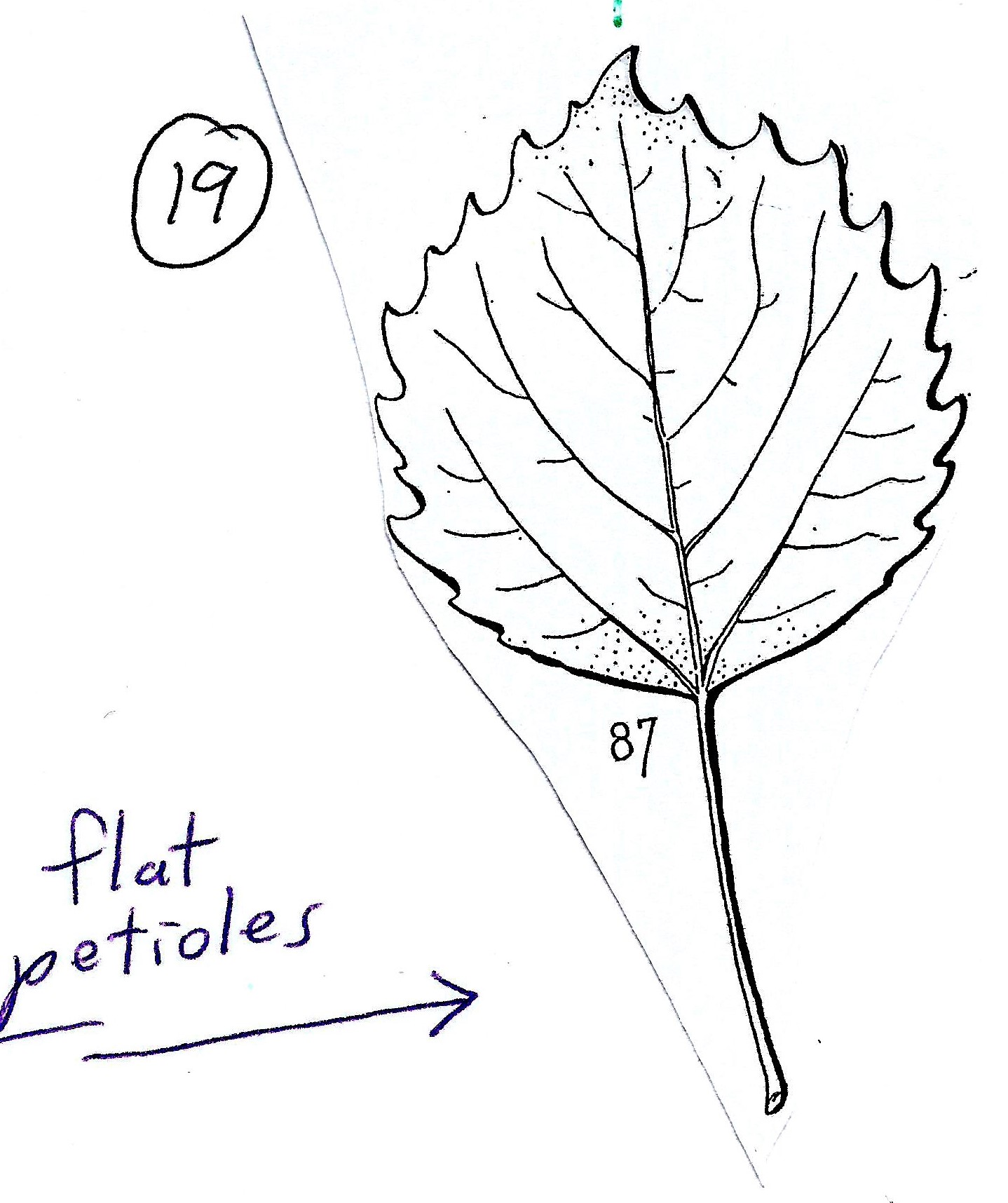 Leaf 18
Simple
Entire
Leaf is “oval” (not really!)
Symmetrical across the petiole
Has weak veins and teeth
Has a flat petiole (won’t spin)
Round, with tiny teeth
Leaf 20,
Alternate branching
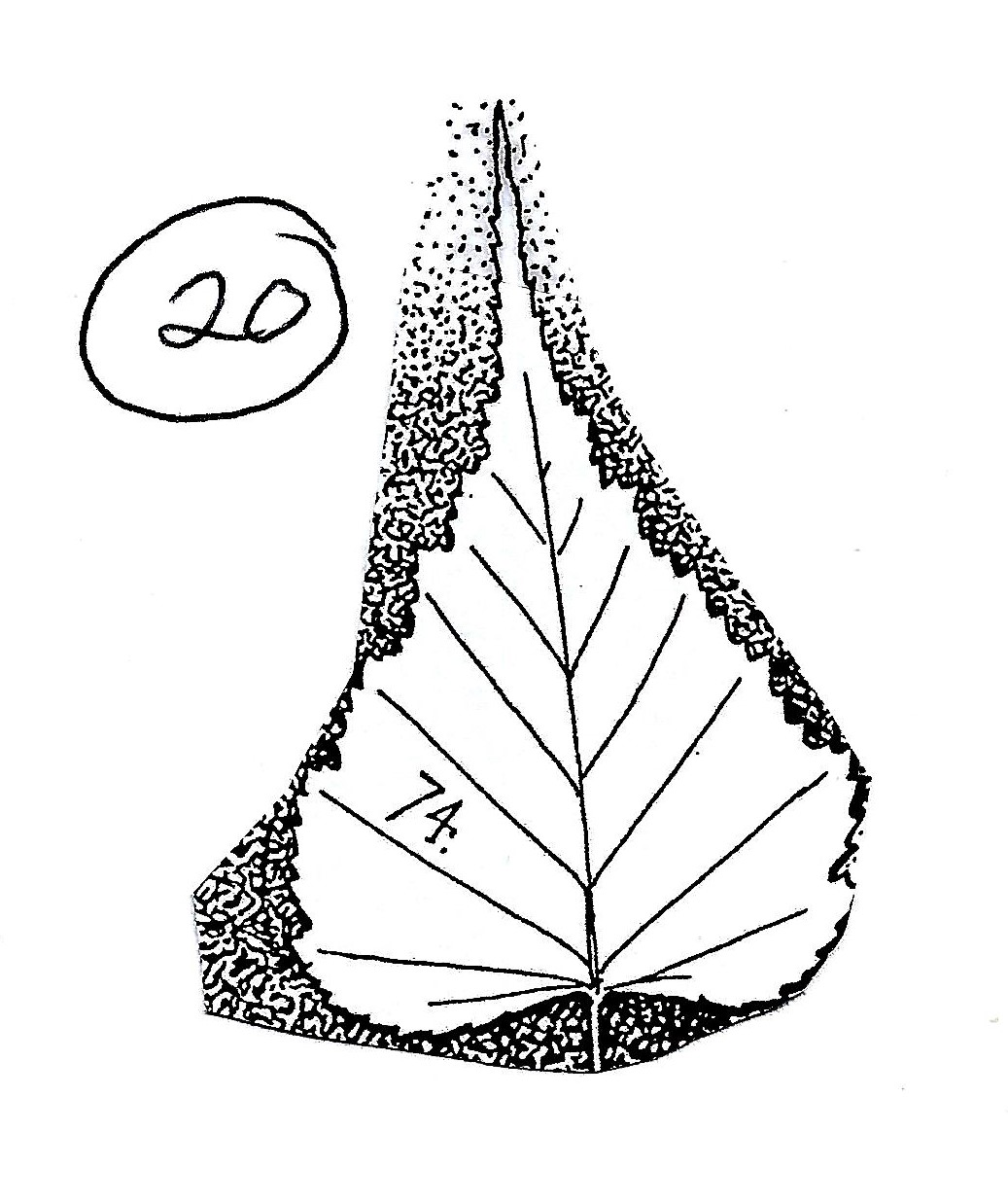 Leaf 19
Simple
Entire
Leaf is “oval” (not really!)
Symmetrical across the petiole
Has weak veins and teeth
Has a flat petiole (won’t spin)
Has large teeth
That last one?
Leaf 20
Simple
Entire
Leaf is “oval”
Symmetrical across the petiole
Has strong veins 
Tiny teeth